Tävlingar för barn i simning 
För barn upp till och med 12 år gäller följande tävlingsformat. Dessa är utformade efter de riktlinjer som förbundsstyrelsen beslutade om den 27 januari 2022. Implementeringen startar omedelbart och ska vara avslutat 1/1 2023 då dessa tävlingsregler för barn 12 år och yngre gäller fullt ut.
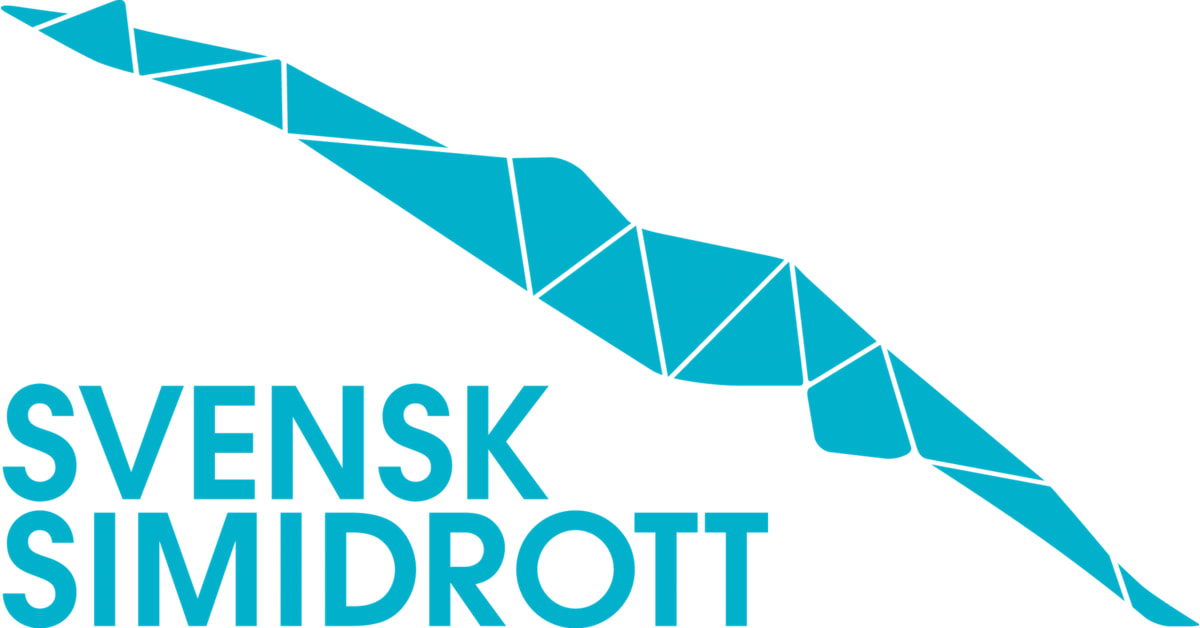 Riktlinjer för tävlingar i barnidrott inom Svensk Simidrott 
För barn 12 år och yngre ska tävlingsverksamhet utformas så att: 
• Individens utveckling är i fokus och inte jämförande resultat 
• Alla som vill delta i en tävling ska kunna göra det 
• Resande till tävlingar minimeras 
• Resultatlistor endast presenteras i bokstavsordning oavsett resultat eller kön 
• Tävlingar bör genomföras med mixade klasser, dvs utan könsindelning 
• Alla former av seriesystem påbörjas från det år individen fyller 13 år 
• Simidrottare kan tas ut till landslagsverksamhet från det år individen fyller 13 år 
• Simidrottare kan delta i nationella mästerskap för seniorer och juniorer från det år 
individen fyller 13 år 
• Simidrottare som är 12 år eller yngre kan delta i nationella mästerskap för ungdom, men får då inte rangordnas i en resultatlista
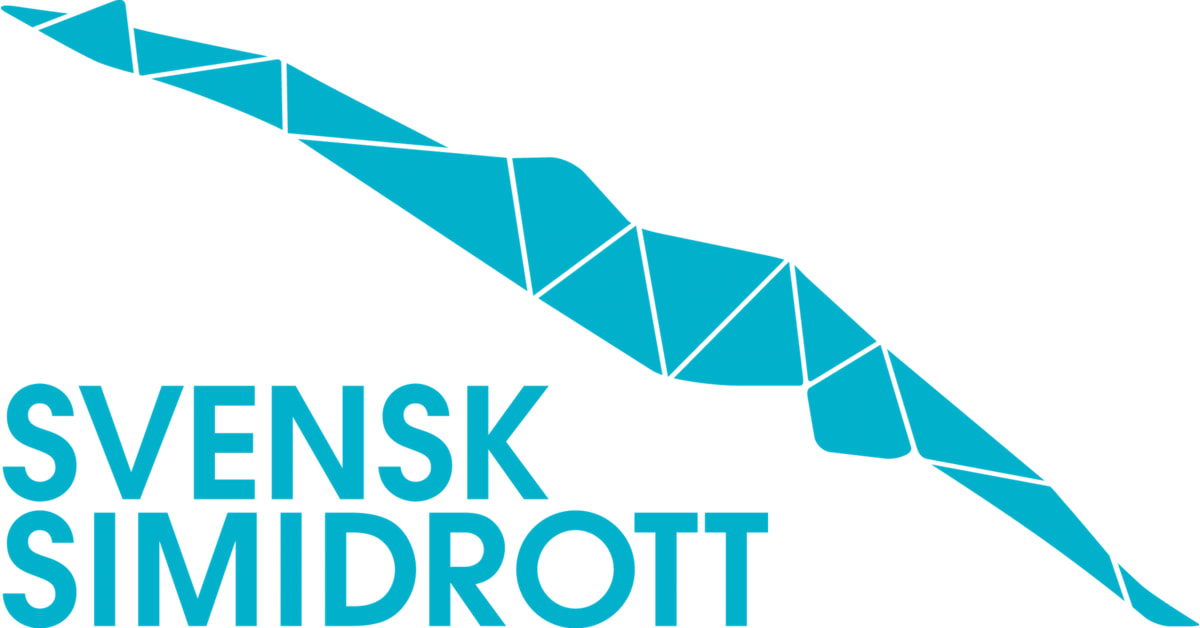 Tävlingar för barn är enkla, snabba och roliga. De är utformade för att ge fler barn förutsättningarna att börja tävla, och fortsätta tävla.Regelverket är enklare och funktionärerna färre. Det är enklare för föreningarna att arrangera en tävling och de som vill kan tävla oftare. 
Det finns två steg för tävlingar för barn, instegstävlingar- och fortsättningstävlingar, och simmaren beslutar tillsammans med tränaren på vilket steg hen ska tävla.
Resultat från bägge stegen kan registreras i simidrottsdatabasen Tempus. Arrangerande förening beslutar om tider från instegs- och/eller fortsättningstävling är godkända för anmälan på en tävling med fullt regelverk. 
Båda stegen kan vara del av en tävling där grenar med fullt regelverk finns med, men instegs- och/eller fortsättningstävlingar kan även arrangeras som egna tävlingar.
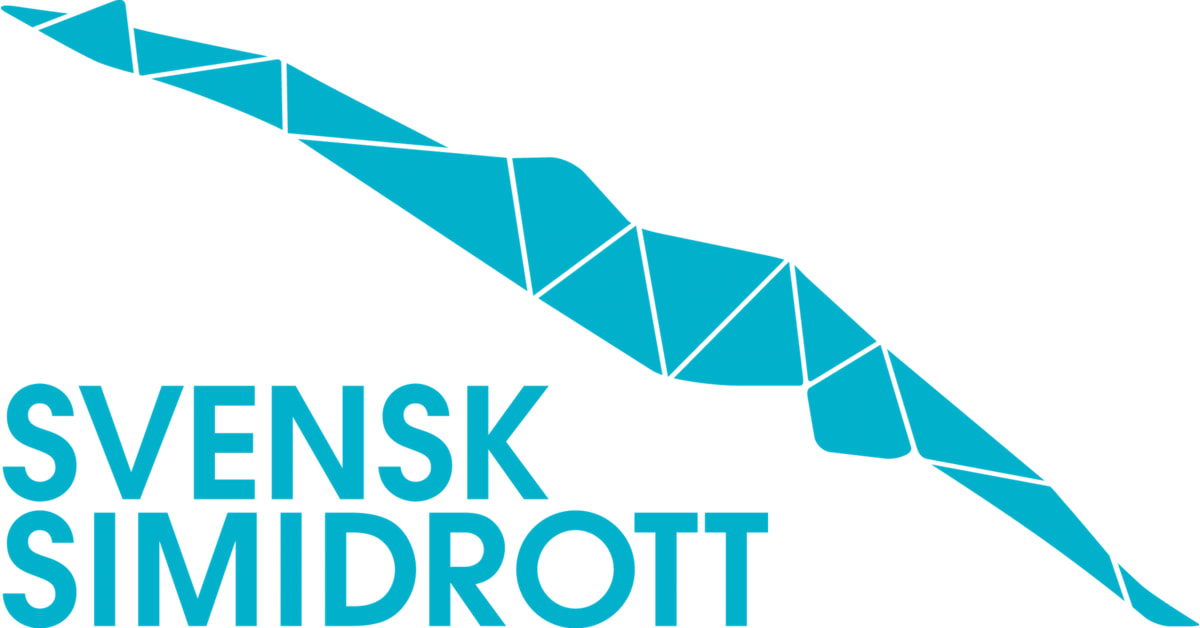 Instegstävling 
Målgruppen är barn upp till 12 år, och nybörjare oavsett ålder. 
• Tävlingen genomförs utan diskningar, dvs inga regler utöver gott sportsligt uppförande. • Eftersom inga regler tillämpas, simmar simmaren simsättet och sträckan i grenen efter bästa förmåga. 
• Funktionärsbesättningen är sparsam och det behövs bara en starter och tidtagare för tidtagning. 
• Inga förkunskaper eller utbildning krävs för funktionärer, utan instruktioner ges på plats av arrangör.
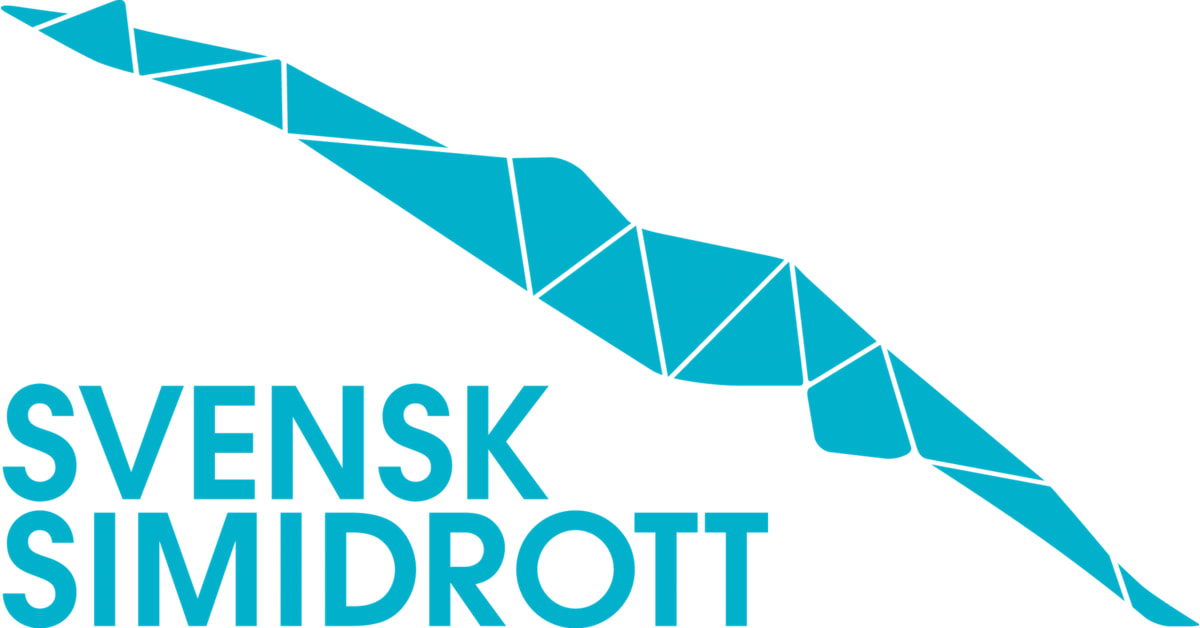 Fortsättningstävling: 
Målgruppen är simmare, oavsett ålder, som ska ta nästa steg mot ett fullt regelverk efter instegstävling. 
Tävlingarna tillämpar ett enklare regelverk där simmaren diskas på färre grunder än vid en tävling med fullt regelverk. 
Diskvalifikation sker endast om den tävlande: 
• Gjort en grov tjuvstart. 
• Simmat fel simsätt*. 
• Ej vidrört vägg vid vändning eller målgång. 
• Dragit i linan. 
• Hindrat medtävlare. 
*Med detta menas att simmaren till exempel simmar crawl istället för bröstsim. Inte att simsättet är felaktigt, till exempel släpande armar i fjärilsim. Enstaka arm- eller bentag i fel simsätt leder inte heller till diskvalifikation. 
Utförda starter, simningar, vändningar och målgång som skulle innebära diskning i en tävling med fullt regelverk fångas, om möjligt, upp av funktionärer och meddelas av tävlingsledare till den aktives tränare vid valfri tidpunkt. 
I mixad lagkapp är alla kombinationer av flickor och pojkar tillåten.
"Tävlingsdräkter är valfria för båda könen men så kallade tech-suits ska undvikas i största möjliga mån. Se riktlinjerna på hemsidan för mer information.
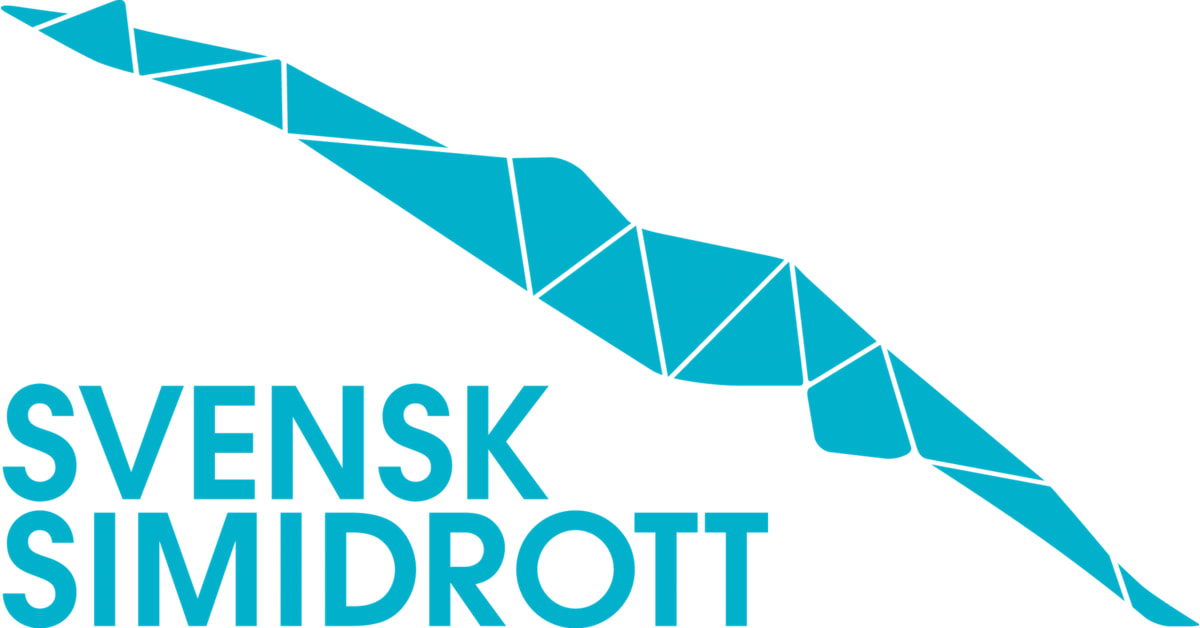 Fortsättningstävling kräver följande funktionärer:

Tävlingsledare
Starter
Bandomare
Minst tre med TF utbildning, övriga funktionärer behöver inga förkunskaper eller utbildning.
Det bör finnas en vändningskontrollant per två banor, och en tidtagare per bana om tidtagning ska genomföras. 
Sker tävlingen utan tidtagning bör det ändå finnas en funktionär per bana på startsidan för att hjälpa simmarna/vara vändningskontrollant, samt fortsatt en vändningskontrollant per två banor på vändningssidan.

Alla instruktioner kan ges på plats av en utbildad funktionär som har en av nyckelrollerna i funktionärsbesättningen.
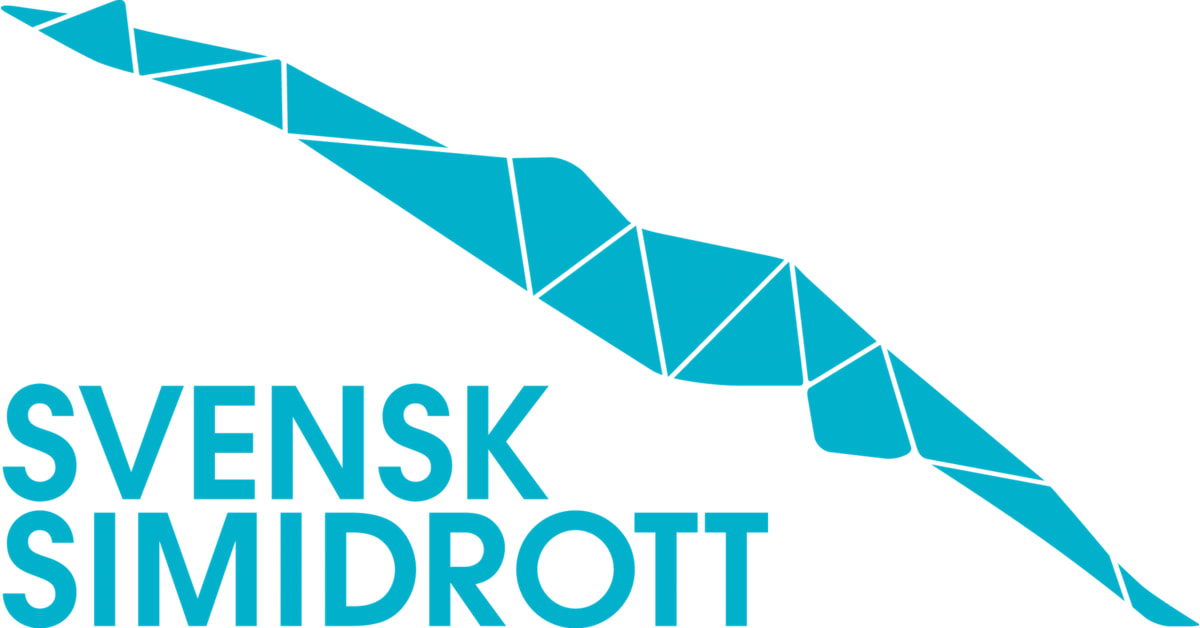 Nedan gäller för anmälnings- och resultatförfarande i Tempus och WinGrodan 2:

Resultatnivå – Instegsresultat 
För denna tävlingsnivå gäller följande: 

1. Start- och resultatlistor 
Dessa listor sorteras alltid i bokstavsordning med efternamnet först, oavsett kön, ålder etc. 
Listan ska inte innehålla någon information om inbördes placering eller förhållande till andra 
simmares anmälningstider eller resultat. 

2. Seedning 
Seedning ska alltid ske genom lottning. 
Fördelningen av simmare ska ske jämnt över heaten, så att ingen behöver simma ensam etc. 
Om till exempel en bassäng innehåller sex banor och det är 19 simmare anmälda, så ska heat 1 
ha fyra simmare samt övriga tre heat fem simmare (alltså inget heat innehåller sex simmare 
och inget heat bara tre simmare). 

3. LiveTiming 
Instegstävlingar ska inte visas live på LiveTiming. Start- och resultatlistor kan laddas upp på 
LiveTiming och sorteras i bokstavsordning enligt punkt 1 ovan.
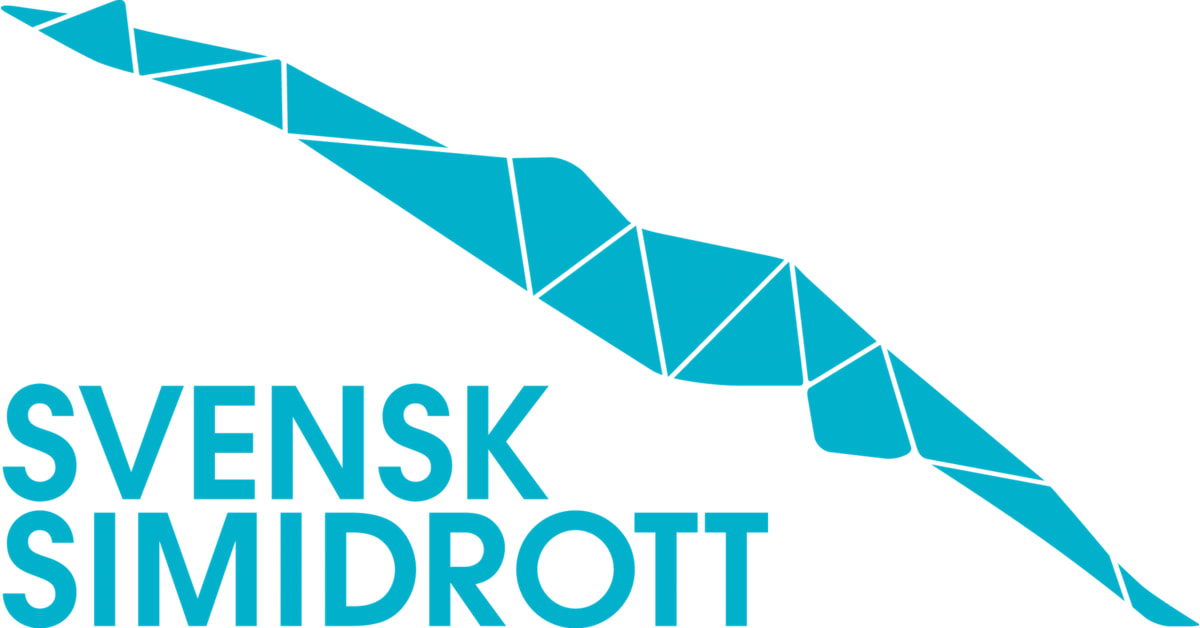 Resultatnivå – Fortsättningsresultat 
För denna tävlingsnivå gäller följande: 

1. Start- och resultatlistor 
Dessa listor sorteras alltid i bokstavsordning med efternamnet först, oavsett kön, ålder etc. 
Listan ska inte innehålla någon information om inbördes placering eller förhållande till andra 
simmares anmälningstider eller resultat. 

2. Seedning 
Seedning ska i första hand ske genom lottning, men om arrangören så vill kan seedning ske i 
tidordning. Om tidordning används, kan heaten lottas för att slippa att heaten rankas i tidordning. 
Fördelningen av simmare ska ske jämnt över heaten, så att ingen behöver simma ensam etc. 
Om till exempel en bassäng innehåller sex banor och det är 19 simmare anmälda, så ska heat 1 
ha fyra simmare samt övriga tre heat fem simmare (alltså inget heat innehåller sex simmare 
och inget heat bara tre simmare). 

3. LiveTiming 
Fortsättningstävlingar får visas live på LiveTiming. Start- och resultatlistor kan laddas upp på 
LiveTiming och sorteras i bokstavsordning enligt punkt 1 ovan.
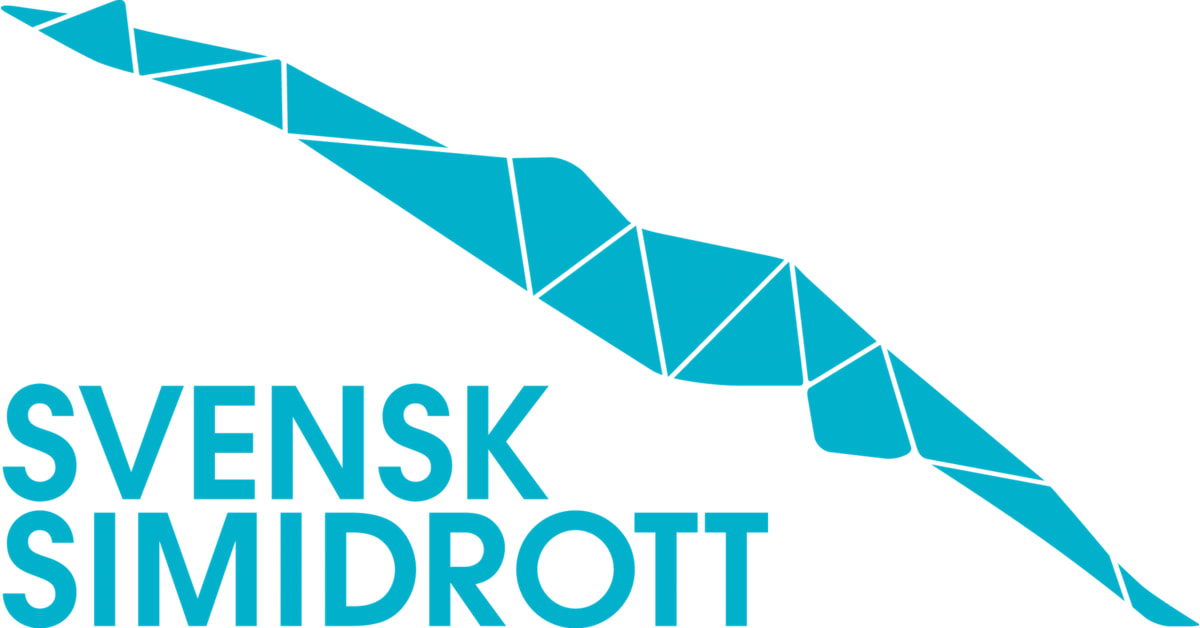 För övrigt gäller följande: 

Föreningar har en möjlighet att erbjuda en klass 12-13 år i en sanktionerad tävling med fullt regelverk. Tränare och ledare i en förening som önskar anmäla en 12-årig ska göra en bedömning att simmaren är tekniskt, mentalt och fysiskt redo att delta i en tävling med fullt regelverk.


Praktik för nyutbildade funktionärer:
För att få en godkänd praktik (2 pass) så måste den genomföras på en sanktionerad tävling där fullständiga tävlingsregler gäller. Dvs en tävling med simmare 13 år och uppåt.
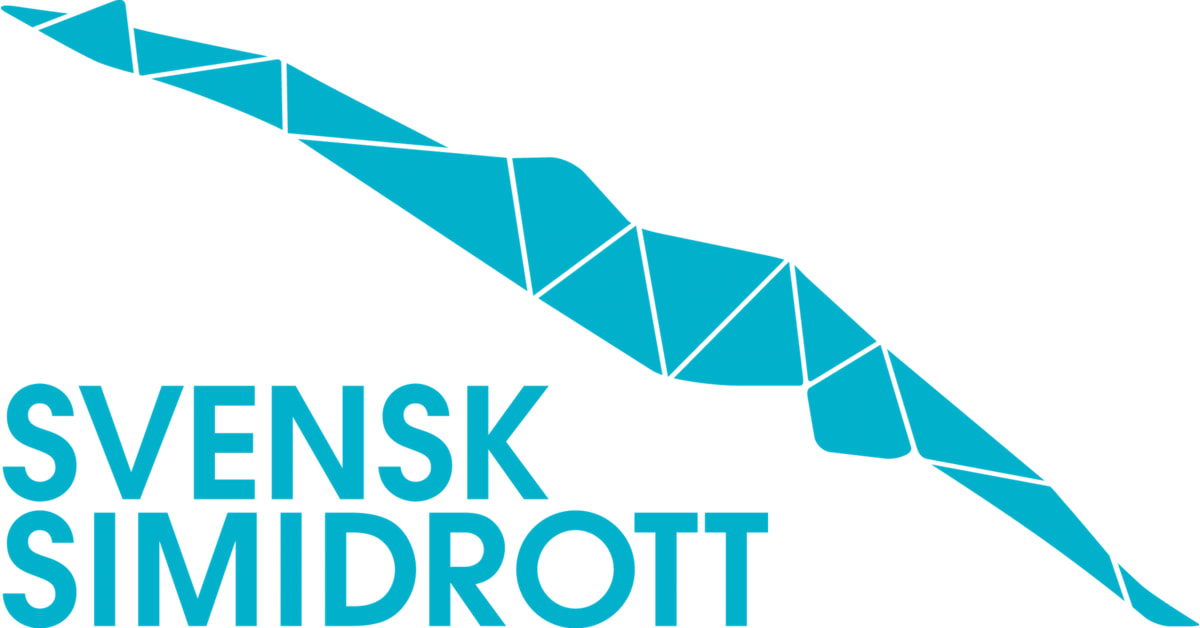 SIMIADEN: 
• Vänder sig till simmare i utvecklingsstadium 4 enligt Simlinjen. 
• Utbildningstävling för såväl simmare som simmarfamiljer. 
• Kvantitativt säkerställa distriktens och regionernas återväxt. 
• Svensk simnings rekryteringstävling för barn. 
• Simiaden ska användas som en tävling där Svensk Simidrott marknadsförs och presenteras. 
 
Utvecklingsstadium 4 Simlinjen - slutmål
* Simmaren ska visa en god utveckling på 200 meter medley och 400 meter frisim vilket visar på en god allsidighet och uthållighet.* Simmaren ska ha goda tekniska färdigheter, snabbhet och uthållighet i samtliga fyra simsätt.* Simmaren bör ha tävlat och uppnått utveckling på 200 meter ryggsim, bröstsim, frisim och 100 meter fjärilsim.* Simmaren ska ha erhållit Pokal 3 på Utmanartävlingen.* Simmaren bör ha deltagit på Simiaden, Ungdoms-GP och andra inbjudningstävlingar på lokal och regional nivå. Simmaren har också provat på att åka iväg på tävlingar cirka 2 gånger per år. Minst en gång av dessa med övernattning.* Simmaren bör ha genomfört minst 300 träningstimmar per år i simverksamhet och totalt 450 träningstimmar per år.* Simmaren ska klara av de träningsserier som rekommenderas i tabell 13 (se Simlinjen).* Simmaren ska kunna utföra grundläggande rörlighetsövningar på land.
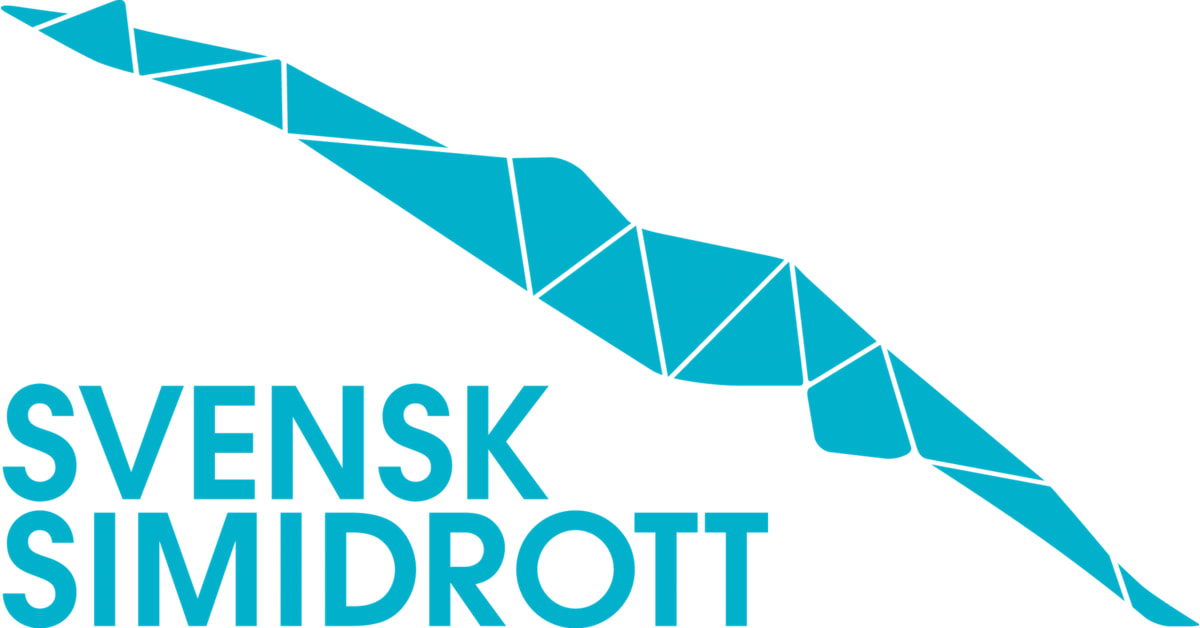 Simiaden är Svenska Simidrotts rekryteringstävling och vänder sig till åldrarna före Sum-Sim. Den simmas både höst (Höstsimiaden) och vår (Vårsimiaden). Höstsimiaden genomförs vecka 48 och Vårsimiaden vecka 18/19. Samtliga simmare i dessa åldrar i distriktet ska erbjudas att vara med på Simiaden. Distriktet avgör därför själva, utifrån underlag, hur många tävlingar de vill genomföra.Tävlingarna på våren kan i de två äldsta åldersklasserna genomföras som distriktstävlingar och därefter regionfinal för ett antal kvalificerade simmare. Om så är fallet arrangeras distriktstävling vecka 18/19 och regionfinalen senare. Simiaden klassas inte som en mästerskapstävling.
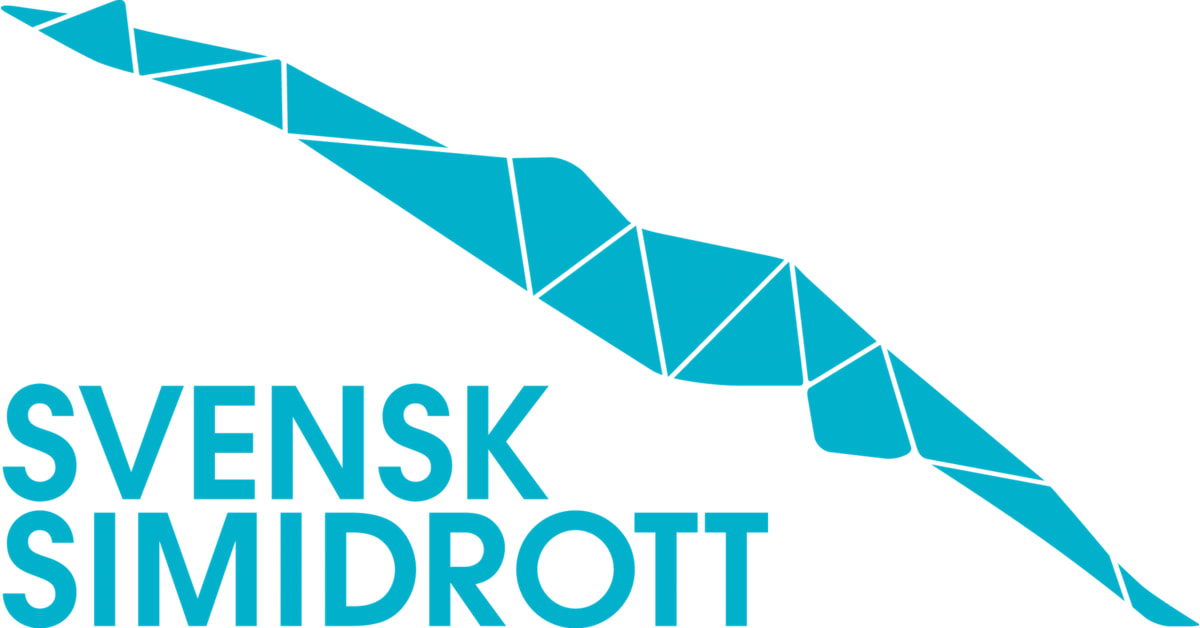 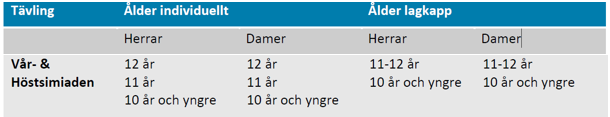 Vårsimiaden (25 m) 
• Inga heatbegränsningar. Respektive distrikt ansvarar för att alla ska kunna vara med och tävla i de åldrar som gäller för tävlingen. 
 
Höstsimiaden (25 m) 
• Inga heatbegränsningar. Respektive distrikt ansvarar för att alla ska kunna vara med och tävla i de åldrar som gäller för tävlingen.
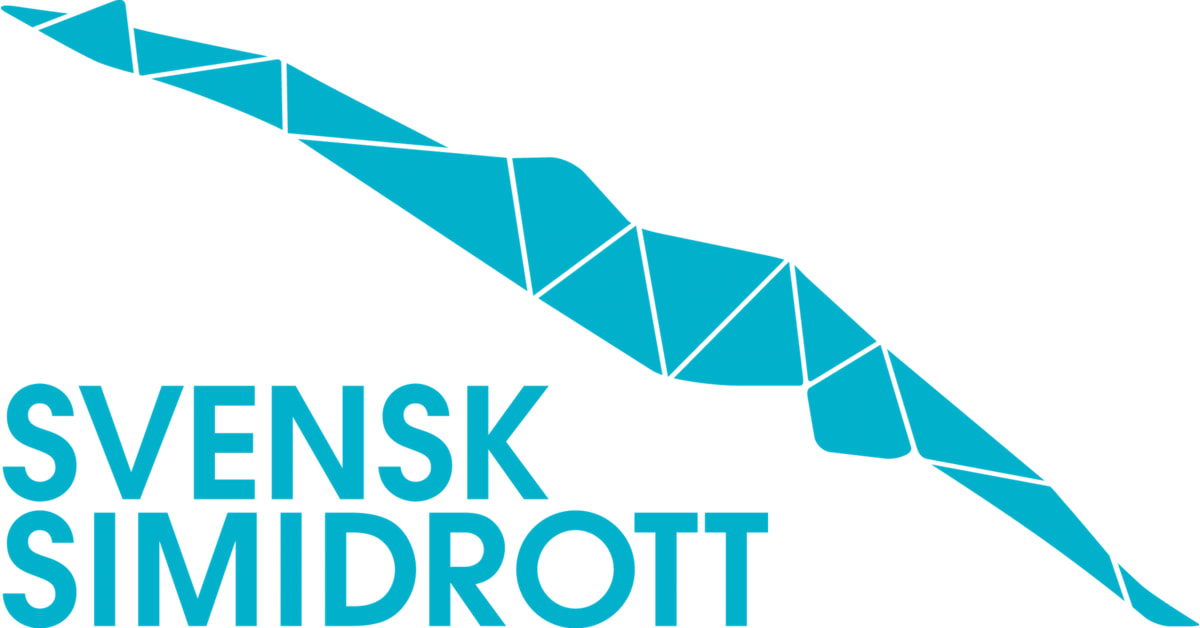 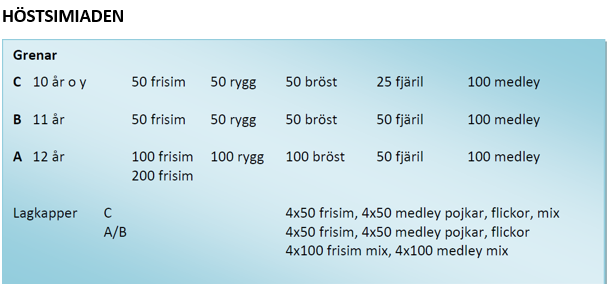 Det är upp till respektive distrikt/region att själva välja och utforma sin grenordning. Dock måste ovanstående distanser erbjudas. Samtliga simmare i dessa åldrar i distriktet ska erbjudas att vara med på Simiaden. Distriktet avgör därför själva, utifrån underlag, hur många tävlingar de vill genomföra. 
I inbjudan kan dock en begränsning införas om hur många grenar en simmare kan anmälas till.
Om det är  många som vill simma och tävlingen blir för lång, kan VSSF begränsa hur många grenar en simmare får simma. Då måste detta göras på annan parameter än anmälningstid. 
Den lokala arrangören ansvarar tillsammans med distrikt/region för priser. Det upprättas ingen rangordnad resultatlista utan den sorteras i bokstavsordning. Deltagarpriser delas antingen ut till samtliga simmare eller lottas ut till ett antal simmare. I lagkapp på Simiaden är vilken mix som helst tillåten. Det kan vara 2-2,  3-1 eller 4 av samma. Allt för att så många som möjligt ska få simma lagkapp!
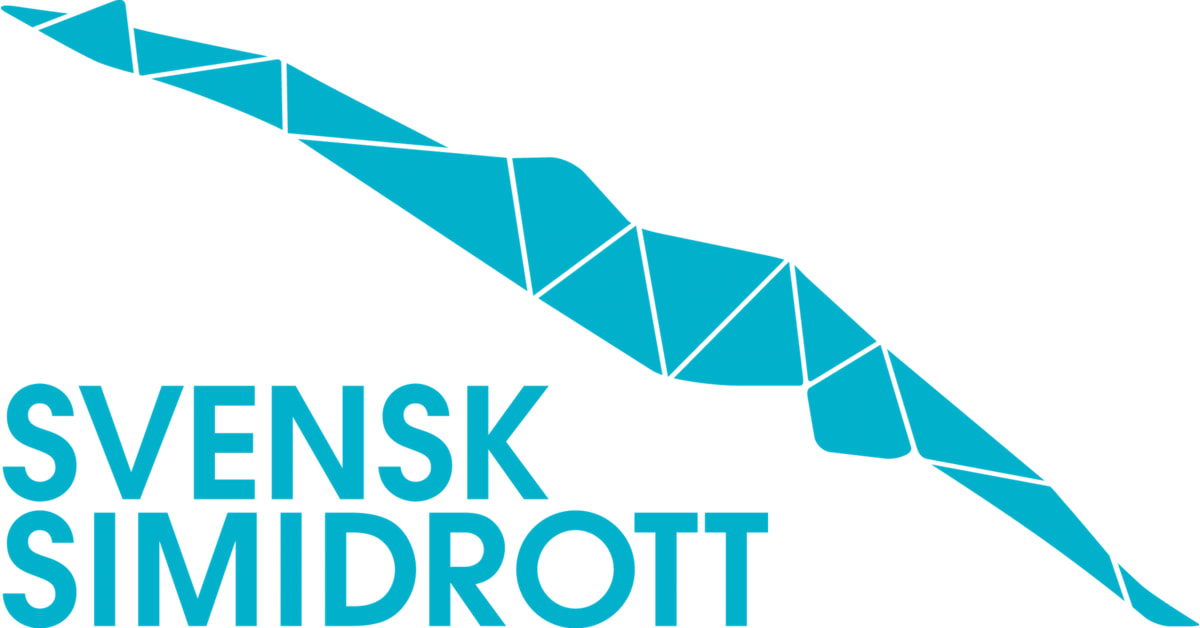 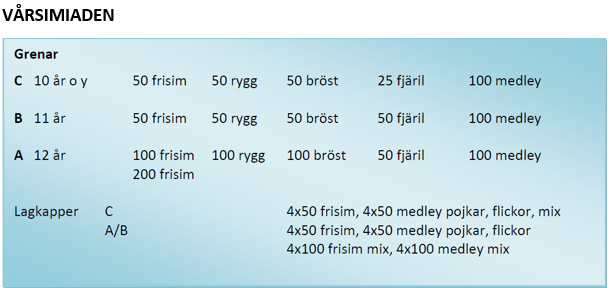 Det är upp till respektive distrikt/region att själva välja och utforma sin grenordning. Dock måste ovanstående distanser erbjudas. Samtliga simmare i dessa åldrar i distriktet ska erbjudas att vara med på Simiaden. Distriktet avgör därför själva, utifrån underlag, hur många tävlingar de vill genomföra. Om man skall ha en final i Vårsimiaden så måste det vara utan kval. Dvs. alla som vill får simma finalen då simmarna är 12 oy och skall inte rangordnas inbördes
I inbjudan kan dock en begränsning införas om hur många grenar en simmare kan anmälas till.
Om det är  många som vill simma och tävlingen blir för lång, kan VSSF begränsa hur många grenar en simmare får simma. Då måste detta göras på annan parameter än anmälningstid. 
Den lokala arrangören ansvarar tillsammans med distrikt/region för priser. Det upprättas ingen rangordnad resultatlista utan den sorteras i bokstavsordning. Deltagarpriser delas antingen ut till samtliga simmare eller lottas ut till ett antal simmare. I lagkapp på Simiaden är vilken mix som helst tillåten. Det kan vara 2-2,  3-1 eller 4 av samma. Allt för att så många som möjligt ska få simma lagkapp!
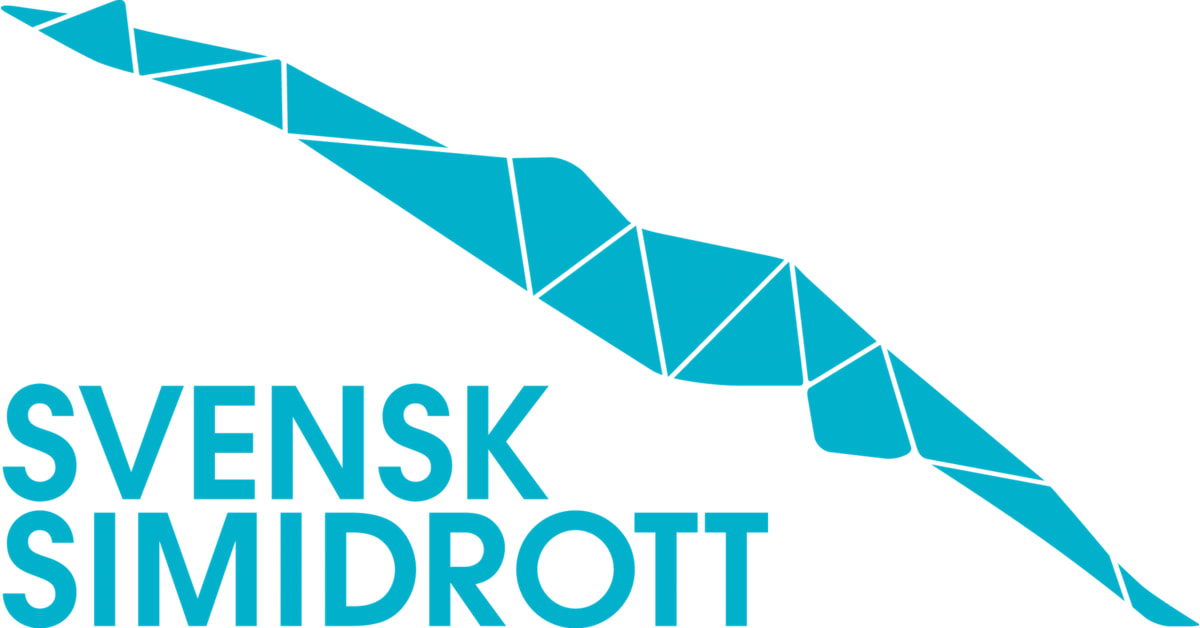 ALTERNATIVA TÄVLINGSFORMER
Verksamheten i våra simföreningar ska präglas av lek, glädje och lusten att röra sig. I simidrotten är även tävling en naturlig del. Alla ska få vara med på lika villkor. Tävling ska utformas så att den stimulerar till kvalitativ och långsiktig idrottslig utveckling, och motverkar utslagning. Vi vill i detta avsnitt därför visa på alternativa och förenklade tävlingsformer för våra barn och ungdomar. 
Det är viktigt att det första mötet med tävling blir stimulerande. Här kommer förslag till hur man kan utveckla tänket om hur en tävling för barn och ungdomar kan genomföras; 
• Svensk Simidrotts tävlingsform Utmanaren för nybörjare går ut på att klara av olika stipulationstider. Simmaren kan på så sätt följa sin egen utveckling. Alla börjar med att simma 25 meter av de olika simsätten och går sedan vidare till 50 och 100 meter när brons-, silver- och guldtider är uppnådda i respektive simsätt. Alla tävlingsdeltagare får ett diplom efter varje tävling och på ett Utmanarbevis markeras avklarade sträckor. Utmanaren är en bra första tävling för en ung simmare att delta i. Huvudsyfte är att lära barnen tävla och därför är det viktigt att tävlingen blir så lik en ”riktig” tävling som möjligt. Funktionär på en Utmanartävling kan vem som helst vara. På Utmanarna diskvalificeras ingen, utan simmarna ska bara få en tid på sin simmade sträcka. Läs mer om Utmanaren på hemsidan. 
• Skapa tävlingar som fokuserar på utförande snarare än hastighet där olika färdigheter som till exempel streamline, antal armtag, antal kickar ger poäng. Dessa faktorer påverkar resultatutvecklingen mer än enbart hastighet.
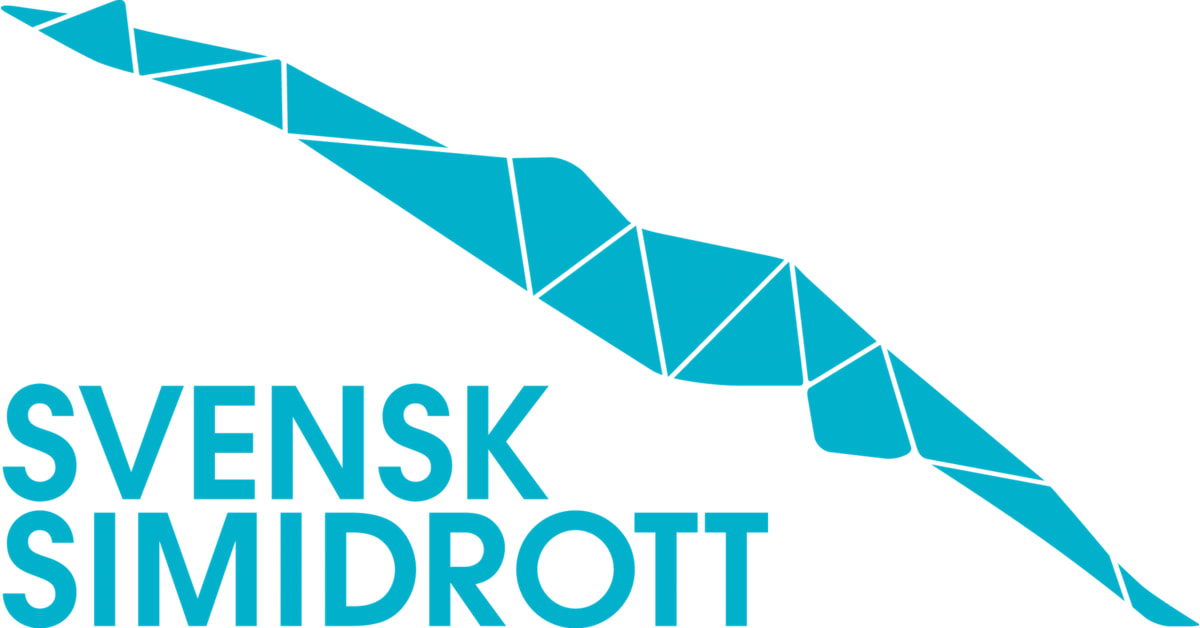 • På icke sanktionerade tävlingar går det att frångå regler och traditionella grenar. Det går att tävla i 25m benspark med platta, 50m dubbelrygg, simma 4 minuter (räkna längder), ”pricka tid” (samma distans simmas 2 gånger, simmaren med minst tidsdifferens vinner). Det är även möjligt att skapa en sanktionerad tävling med grenar som är sanktionerade och grenar som inte är det. Vid en sådan tävling skapas två resultatfiler; en för de sanktionerade grenarna och en för de icke sanktionerade grenarna. Det är bara resultatfilen för de sanktionerade grenarna som skickas in till Tempus. • Priser behöver inte alltid gå till den som kommer etta, två eller trea utan kan delas ut efter annat system. Poängtävling utifrån den simmare som procentuellt slår mest personligt rekord, pris till den som vinner heatet, pris till den vars tid slutar på en ”nolla”. 
• Åldersklasser skulle kunna utgå från den dagen man fyller år och inte enbart födelseåret. På så sätt får de simmare som är födda sent på året också möjlighet att vara äldst i sin åldersklass. 
• Lagkapper är roliga och varför inte införa att lagen lottas i stället för lag 1, 2 osv. Eller varför inte bilda lag utifrån födelsemånad, en simmare från varje kvartal ska vara representerad i laget. 
• Tävlingar där simmarna seedas utifrån anmälningstid oavsett simsätt. Då kan till exempel en bröstsimmare möta en frisimmare i 100 m och tävla i vem som kommer först i mål. Likt extralopp på mästerskap.
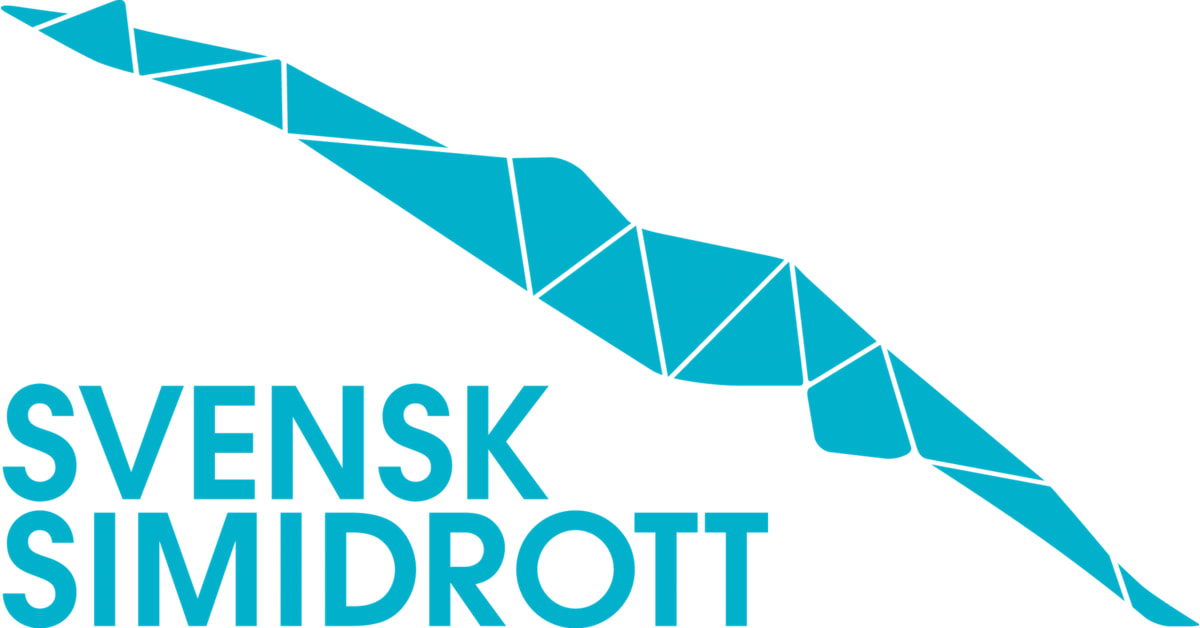 • Tävlingar där simmarna simmar många lopp under kort tid. En tävling behöver inte ta längre tid än 2 timmar inklusive insim. Det går att arrangera fyra sådana tävlingar på en dag utan problem. • Tävlingar för de yngre där de får simma samma sträcka flera gånger, ex två till tre försök på 25 m ryggsim sedan ta den bästa tiden eller bara samla poäng till klubben och ta bort tidshetsen. 
• Det bör finnas tävlingar för alla barn utifrån deras förutsättningar. Vissa barn vill simma tävlingar som har korta distanser medan andra barn som börjat tävla tidigt vill prova på längre distanser. Inför spurtpriser på de längre loppen, till exempel efter varje 500 m på en 1500 m är också en idé. 
 
Tävlingar kan se ut på många olika sätt, ovan är bara en rad exempel och det är bara fantasin som sätter gränsen. Genom ett varierat utbud med tävlingar stimulerar vi viljan att tävla. Fokusera på långsiktig utveckling snarare än kortsiktiga resultat. 
När man ordnar tävlingar med alternativa tävlingsformer är det viktigt att hålla reda på när tävlingen kan sanktioneras. För sanktionerade tävlingar gäller att följa tävlingsbestämmelserna och säkerställer att simmarna simmar på rätt sätt. Det är då tiderna blir officiella och kan läsas in i Tempus.
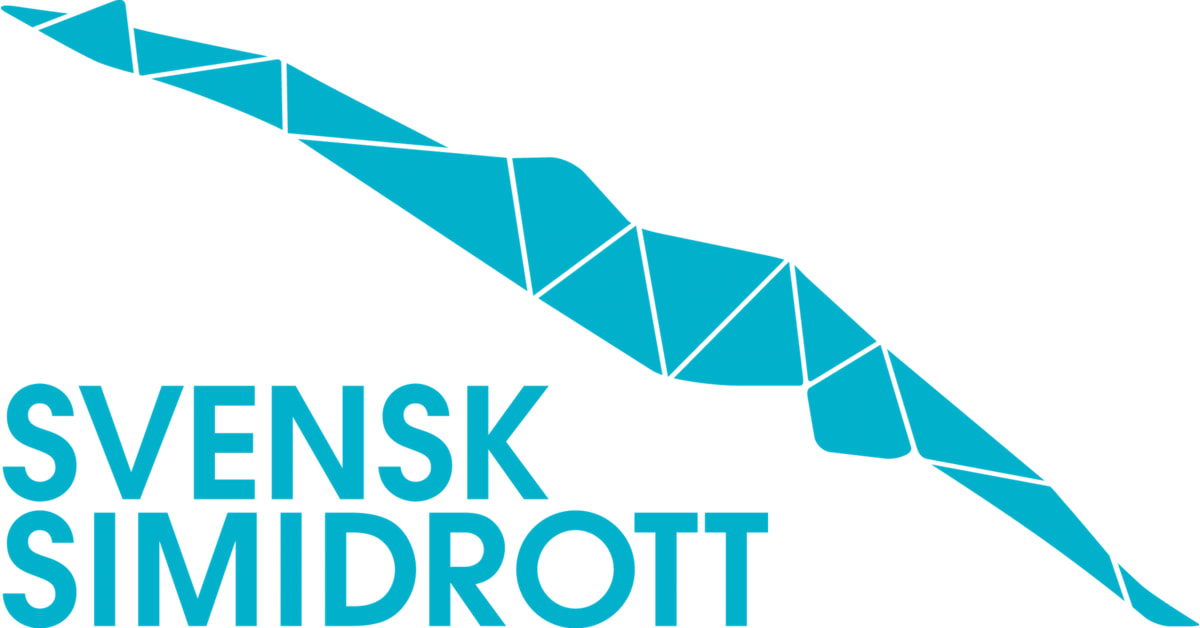 Läs allt om tävlingar för barn i simning här: 
https://www.svensksimidrott.se/contentassets/50d3e9ae9b3f46649a4d679401654591/tavlingar-for-barn-i-simning-nytt-220706.pdf
Frågor och svar om tävlingar för barn i simning:
https://www.svensksimidrott.se/contentassets/50d3e9ae9b3f46649a4d679401654591/fragor-och-svar-tavlingar-for-barn-i-simning-220522.pdf

Ställ frågor om tävlingar för barn i simning: 
https://docs.google.com/forms/d/e/1FAIpQLScvj61LZp8w9ZJgQI-Iy1S8hEJvFfOwrN2U0jfamATpK8ZhOg/viewform

SSF barn- och ungdomsansvarig Erika Meeker mobil: 010-476 53 16 /E-mail: erika.meeker@svensksimidrott.se
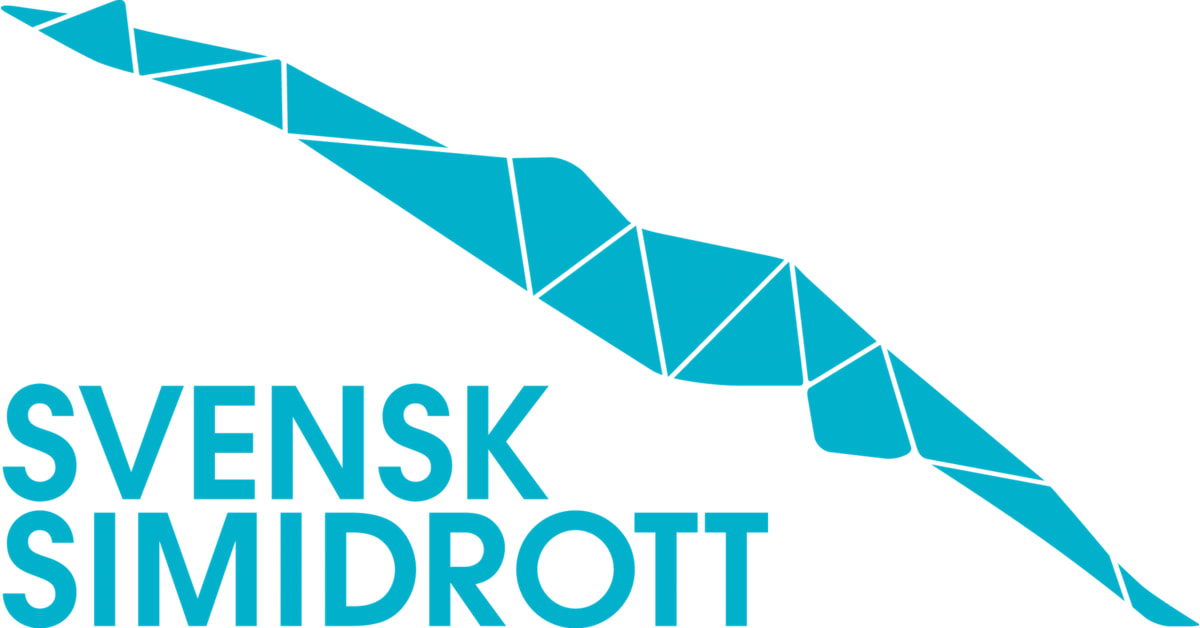 Frågor och svar: (svar kommer från Erika Meeker)
Om man nu inte skall rangordna varför har man då valt att tider skall läggas upp i Tempus? Anledningen är att Tempus är en bra databas för hantering av tider. Det underlättar för föreningar att ha alla tider på samma ställe, och slippa ha separata system för de 12 år och yngre. Vem får tillgång till tiderna? Bara de i föreningen ser tider för de 12 år och yngre. Är det bara simmaren själv eller är det tränaren? Jag antar att simmarna själva inte har inlogg till Tempus, eller hur är det? 
Har man kommit fram till hur tiderna skulle markeras för de olika nivåerna eller har man släppt den diskussionen och bara låter det vara? Det kommer att vara tre resultatnivåer i Tempus: Instegstävlingsresultat, Fortsättningstävlingsresultat, och resultat med fullt regelverk. 

Upplägg av instegs tävling och fortsättningstävling – är det fritt fram för föreningar att lägga upp tävling där du har bägge delarna med? Japp. Eller alla tre om en vill. 

WG2 – om man kör både insteg och fortsättning på samma tävling eller tom har en ”vanlig” tävling inblandad – 3 databaser? Nej, samma databas. Tre olika resultatnivåer. Se ovan. Eller kan WG2 sortera på något sätt? Dels startlistor och dels resultatlistor. Japp.
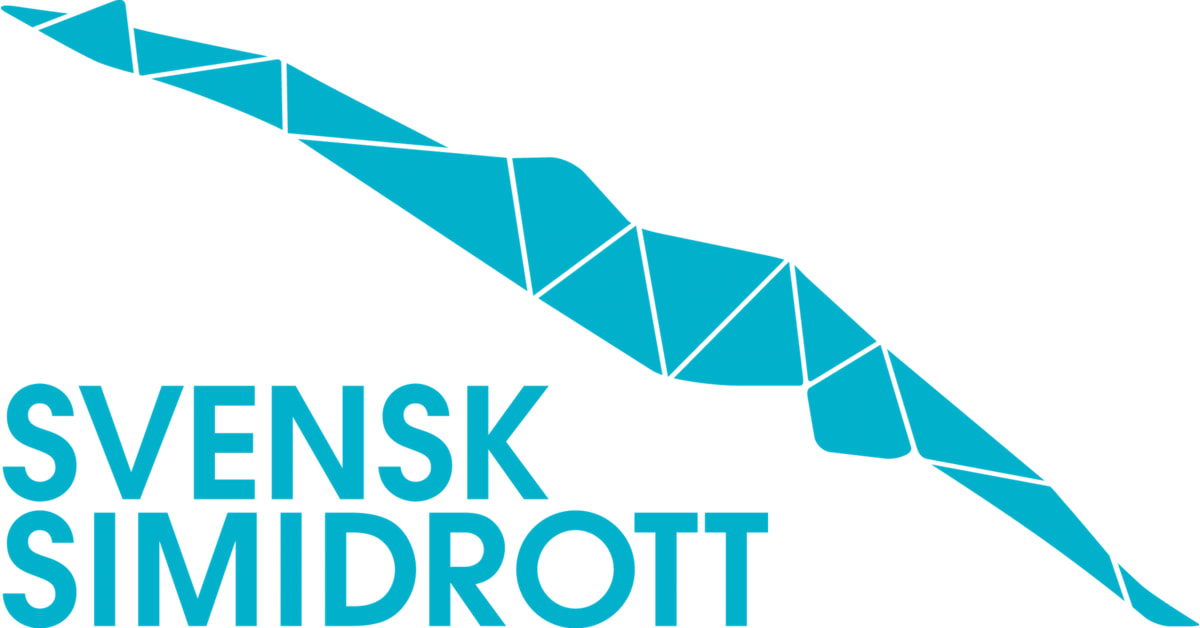 Frågor och svar forts:
5. Fortsättningstävling – finns 5 diskningar – hur gör man om någon går på botten? Om den som går på botten, tillskansar sig en fördel (simmar snabbare) kan den diskas. Annars inte. Det måste vara otroligt ovanligt att någon simmare gör det? Jag har nog aldrig varit med om det. 

6. Fortsättningstävling – diskning ”hindra medtävlare” – hur är det med starta/avsluta på samma bana? Hur tänka där? Så länge de inte hindrar en medtävlare är det OK, men det vill simmaren ha en tid, är det lämpligt att den går i mål på den bana som den fått tilldelad. Går hen i mål på annan bana kan det ju bli så att den hindrar en medtävlare, eftersom denne då inte får en tid/får en felaktig tid. 

7. Simiaden – går vi där på reglerna för diskning som gäller för fortsättningstävling? Det är lämpligt, men det bestämmer distrikt och arrangerande förening. Det går ju att ha Instegstävling för de yngsta till exempel. 

8. I dokumentet står det på många ställen ”bör” – varför inte ”ska”? Det blir ju liksom en tolkningsfråga och står det bör så kan man ju i praktiken strunta i det. Det har kommit från fler håll. Vi kollar på det, men samtidigt vill vi att detta är något positivt, och att föreningarna ser möjligheter i stället för att på något sätt försöka ”smita undan”. 

9. I Tempus anmälan – där är ännu inte uppdaterat så att man kan lägga upp en tävling som en Instegstävling eller en Fortsättningstävling eller vanlig tävling. Ligger fortfarande grupper 0–13, 13–17 och 17+. Blir lite rörigt och önskemål är att det skall synas om det är en instegstävling eller en fortsättningstävling. Och i både dessa tävlingar så kan ju även en simmare som är äldre än 12 år vara med. Gör det så mycket enklare för alla. Går det att få till det? OK. Jag kollar det med IC Control. De kommer att vara klara med allt den 15 september, så det kan vara så att det rättar upp sig då, men jag återkommer.
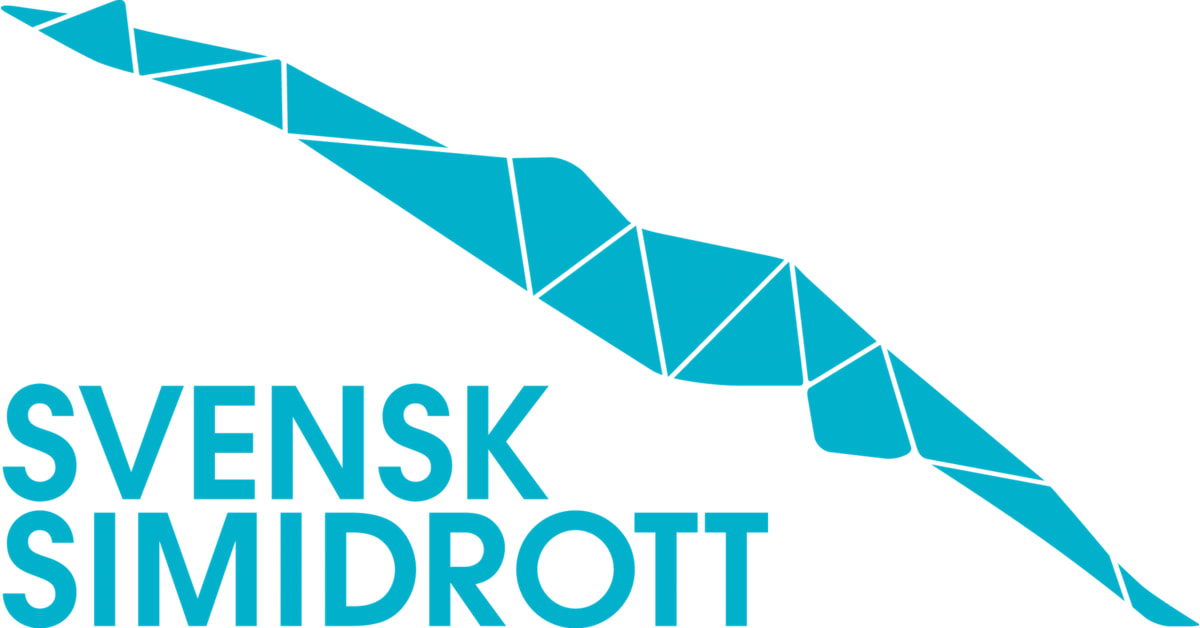 Frågor och svar forts:


10. Simiaden frågor ….jag tror att allt nedan är möjligt iom. att det ju i Tävlings/Planeringskalendern står att varje distrikt själv kan utforma sin tävling – men att då angivna grenar måste vara en del i tävlingen. Men är osäker så därför ställer jag frågorna i alla fall.

……i rutan för Grenar i Tävlingsplaneringen så finns det lagkapper för pojkar och flickor och mix. Men om Simiaden skall gå som en fortsättningstävling där man bör köra med mixade heat vad är då vitsen med pojklag och flicklag? Är det för att 1a tiden i laget skall kunna räknas eller vad är vitsen? Ingen skall ju ändå rangordnas. Jag vet faktiskt inte. Grenordningen är ju gjord innan riktlinjerna beslutades. Fler lagkapper = roligare bara. 
Och kan man istället för att köra åldersgruppsindelning köra heat med enbart flickor resp. pojkar och blanda åldersgrupperna? På så sätt skulle det vara lättare för alla att veta när man skall köra sina sträckor och därmed med automatik få lite paus emellan då tex pojkarna kör. Jag får inte riktigt till det. Skulle flickorna köra alla sina grenar, och sedan pojkarna alla sina? Annars blir det ju samma sak.           
          Förtydligande (inskickat 02 sep av mb) – inväntar svar:           Menar att man inte delar upp simmarna i åldersgrupper utan att alla simmar som tex flickor – och så delar man upp i heat enligt tid. Samma gör man då med pojkar 
          Typ 
          Gren 10. Flickor – 100 m fritt - 8 heat. Seedning i tidordning – då simmar alla flickor samma gren utan att dela upp på flera grenar med olika åldersindelning.
          Gren 11. Pojkar – 100 m fritt – 8 heat. Seedning i tidordning
  
Om man då har med alla grenar som är tänkt och vill lägga till några – är det möjligt? Som jag förstår det, så är det OK.
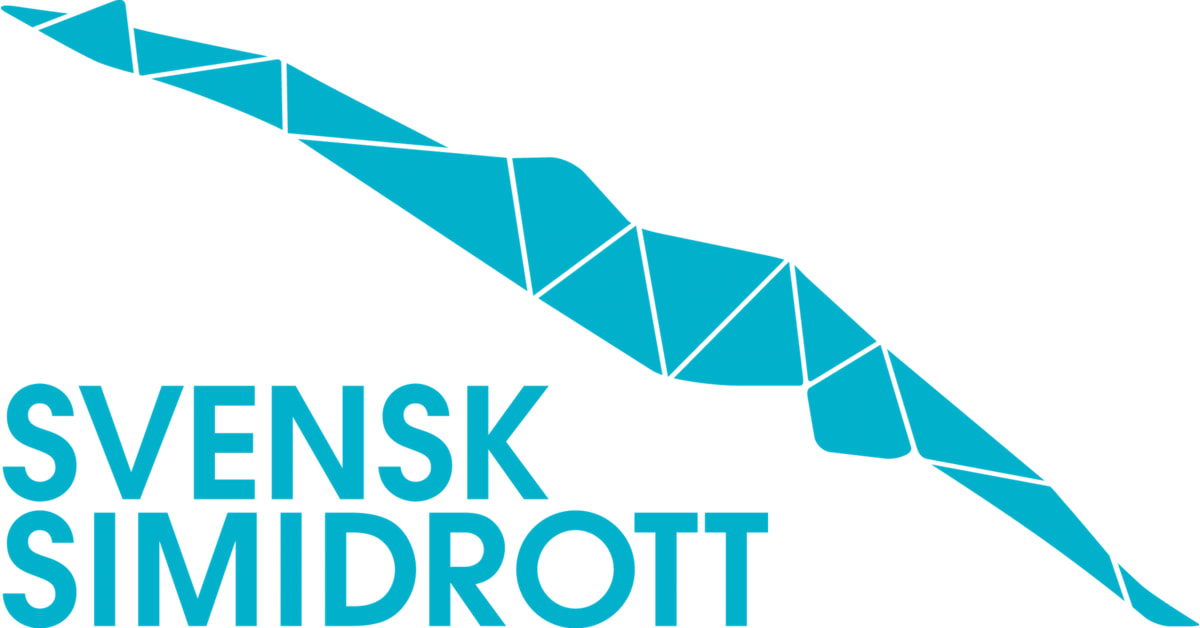 Frågor och svar forts:
11. WG2 är det ännu lite osäkert på hur det ser ut men här får man kanske testa sig fram och ta med IC control support OK. Om man mejlar IC Control, skicka gärna kopia till VSSF. 
 
 
12. Åldersgruppen 12 år kommer ju lite i kläm då de inte får träna så ofta på att köra enligt fullständigt regelverk och de skall ju upp i 13 års gruppen inom ett år. Man har ju möjlighet att lägga till en åldersgrupp 12–13 på en tävling – och då ställer jag frågan om man göra det på ett UGP? Då under förutsättning att man har minst två arrangörer och att det inte blir för många anmälda så att 13 åringar kommer utanför. Och givetvis så skall man ju då också nämna att de 12 åringar som skall ställa upp skall vara mogna för en tävling med fullt regelverk. Det går att lägga till 12-13-årsklass på tävlingar, men inte på UGP, eftersom det är en tävling som är för de 13 år och uppåt. Det finns massor att skriva om de som är 12 år och inte kommer att få simma med fullt regelverk, och att de, på något sätt skulle simma sämre, men den diskussionen behöver jag inte ta. 

 
13. Hur gör vi med en 11-åring som har uppnått slutmålen för utvecklingsstadium 4 Simlinjen. Skall inte de få tävla alls i tävlingar med fullt regelverk? Svaret är nej. Det är upp till oss tränare att motivera denna 11-åring på andra sätt.
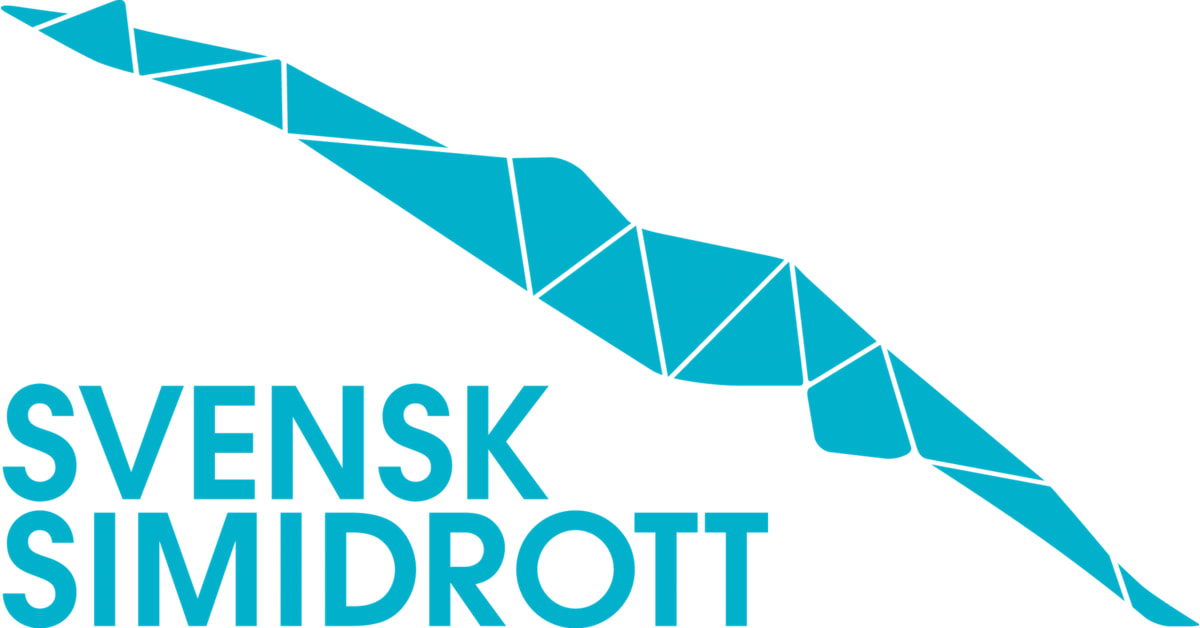 Frågor och svar forts:
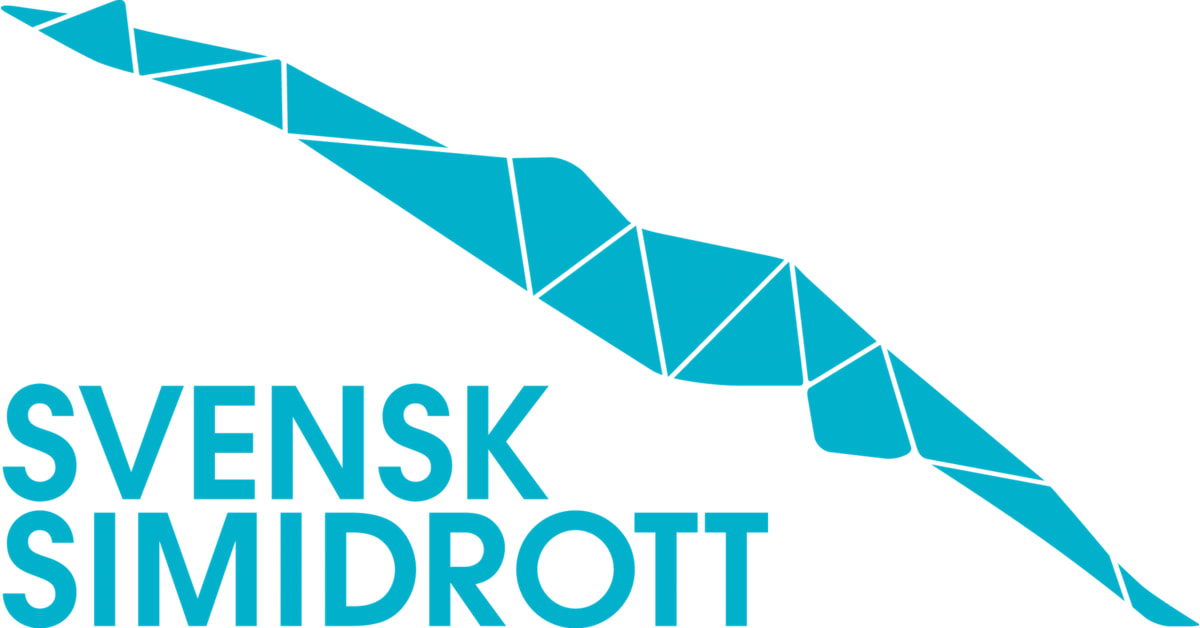